TOWS TTDMP Meeting, February 2025
PTWS Tsunami Ready
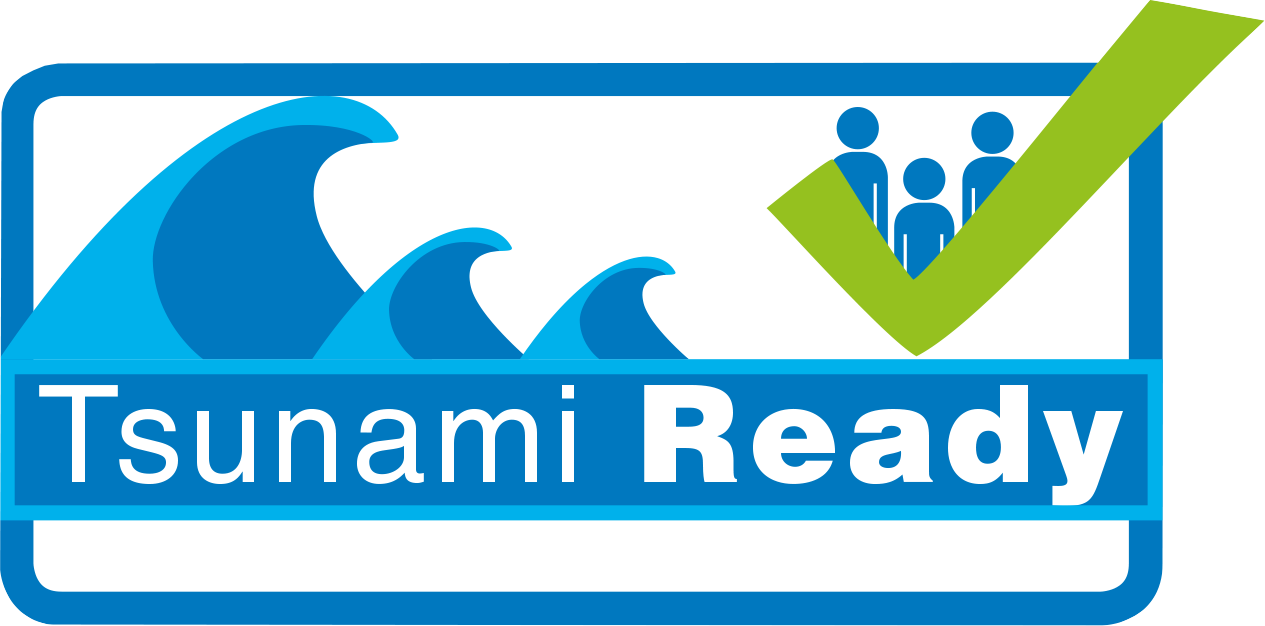 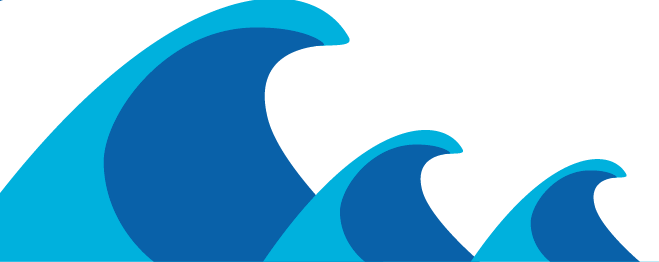 PTWS WG 3 on Disaster Risk Management and Preparedness 
Ashleigh Fromont, Chair 
Laura Kong, Vice-Chair

WG3 Task Team on Tsunami Ready
Asheigh Fromont, Laura Kong, Co-Chairs
TOWS TTDMP Meeting, February 2025
Status of Actions & Decisions – ICG/PTWS-XXX
ICG/PTWS-XXX in September 2023 established the WG3 Task Team: Tsunami Ready to facilitate and coordinate efforts relating to the Tsunami Ready Recognition Programme and within the ICG/PTWS, in support of the UN Ocean Decade Goals (ICG/PTWS-XXX.1) 

Also, through ICG/PTWS-XXX.5, the ICG:

Encouraged member states to continue to share outcomes and progression towards “100% Tsunami Ready Goal” with WG3, including communities already considered compliant through national standards
Mandated the ITIC to continue to facilitate implementation and data collection regarding TR in the PTWS
Noted & Endorsed the proposed Tsunami Ready Equivalency Approach that seeks to enable reporting of tsunami preparedness in a manner compatible with the UNESCO/IOC Tsunami Ready Recognition Programme
Recommends the TT TR to develop formal guidance for the application of this approach, in consultation with the Regional Working Groups.  

The task team has representation from Chile, China, Ecuador, France, Japan, Malaysia, New Zealand and USA and met three times in 2024.   Co-Chairs:  Ashley Fromont, Laura Kong		
                          Please see full recommendation in ICG/PTWS-XXX.5
https://oceanexpert.org/event/3920
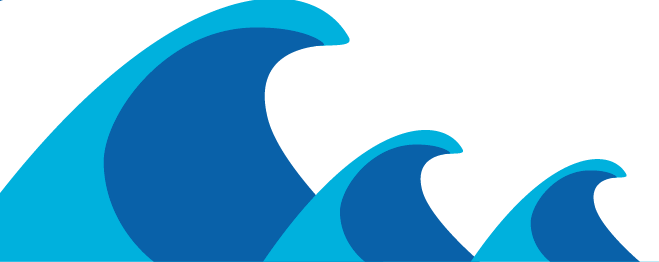 TOWS TTDMP Meeting, February 2025
Implementation – as of February 2025 (IOC TSR)
4-year renewal cycle
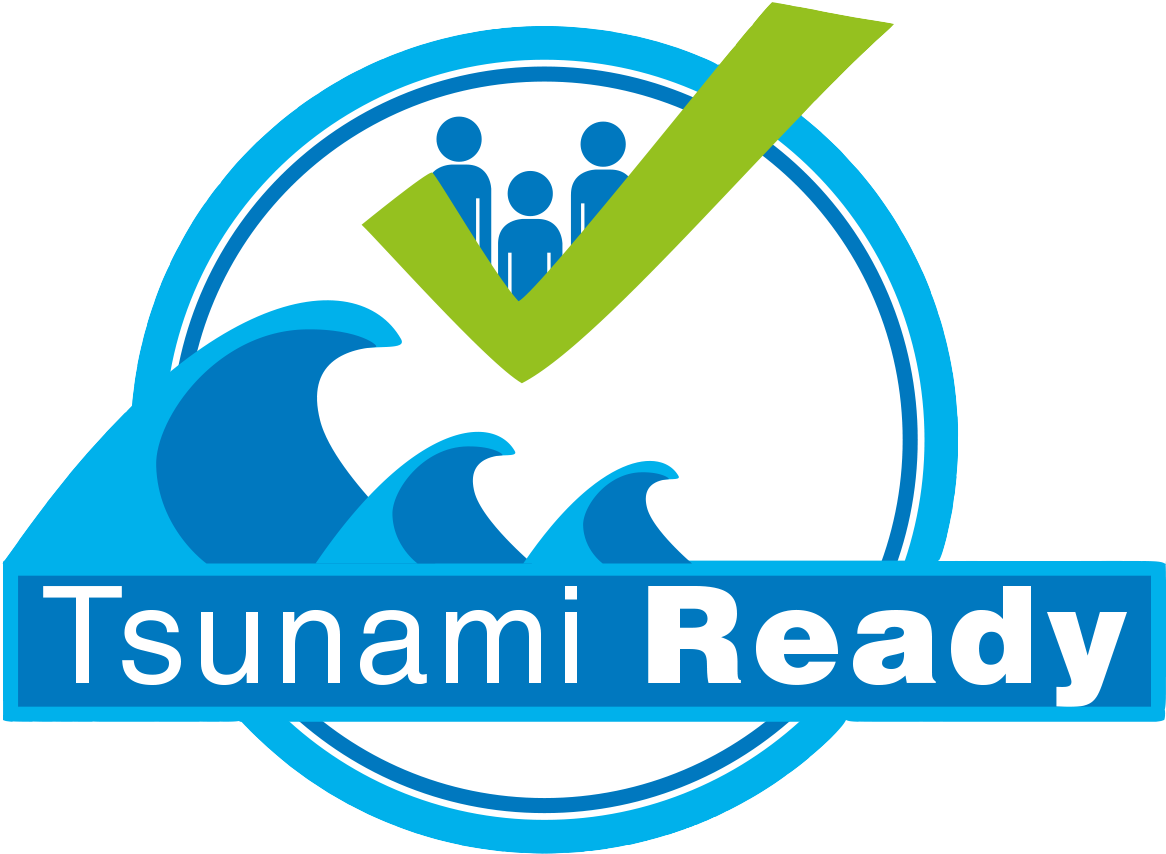 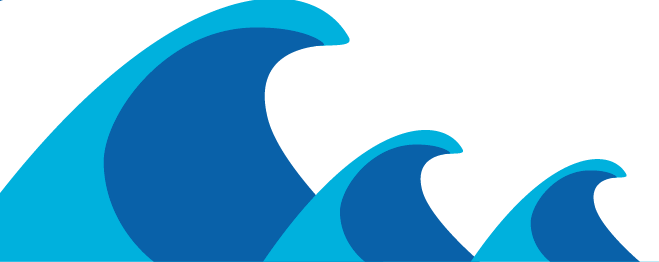 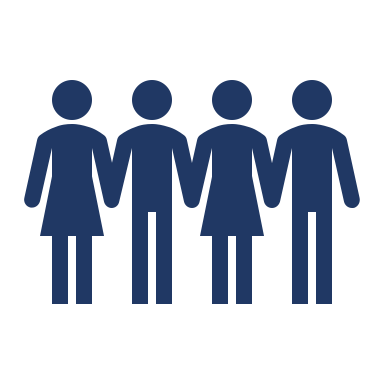 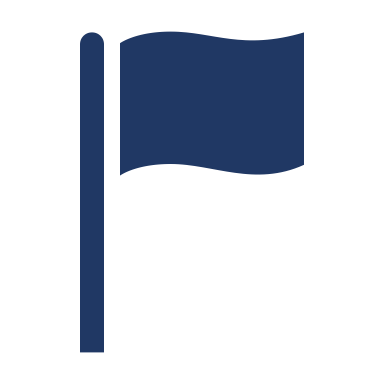 23 communities
10 Countries
[Speaker Notes: Some PTWS member states have TR communities in other ocean basins (e.g. Indonesia, Honduras, Nicaragua)]
TOWS TTDMP Meeting, February 2025
PTWS Tsunami Ready Implementation Survey
It is challenging to maintain awareness of TR implementation progress, success & barriers.                                                It will be proposed at the ICG/PTWS-XXXI that a regular ‘Tsunami Ready Implementation Survey’ is established for the PTWS.

This would support monitoring and reporting on Tsunami Ready across the Pacific and also ensure that PTWS activities are representative of whole Pacific needs. 
Questions will be to the effect of:

Intent & progress with implementing the Tsunami Ready Recognition Programme 
Barriers and challenges with Tsunami Ready Recognition implementation
Whether there is a national programme instead of Tsunami Ready

Questions to be consistent with 2025 PTWS Tsunami Preparedness  Capacity Assessment, and 2025/2026 Global KPI/ODTP KPI
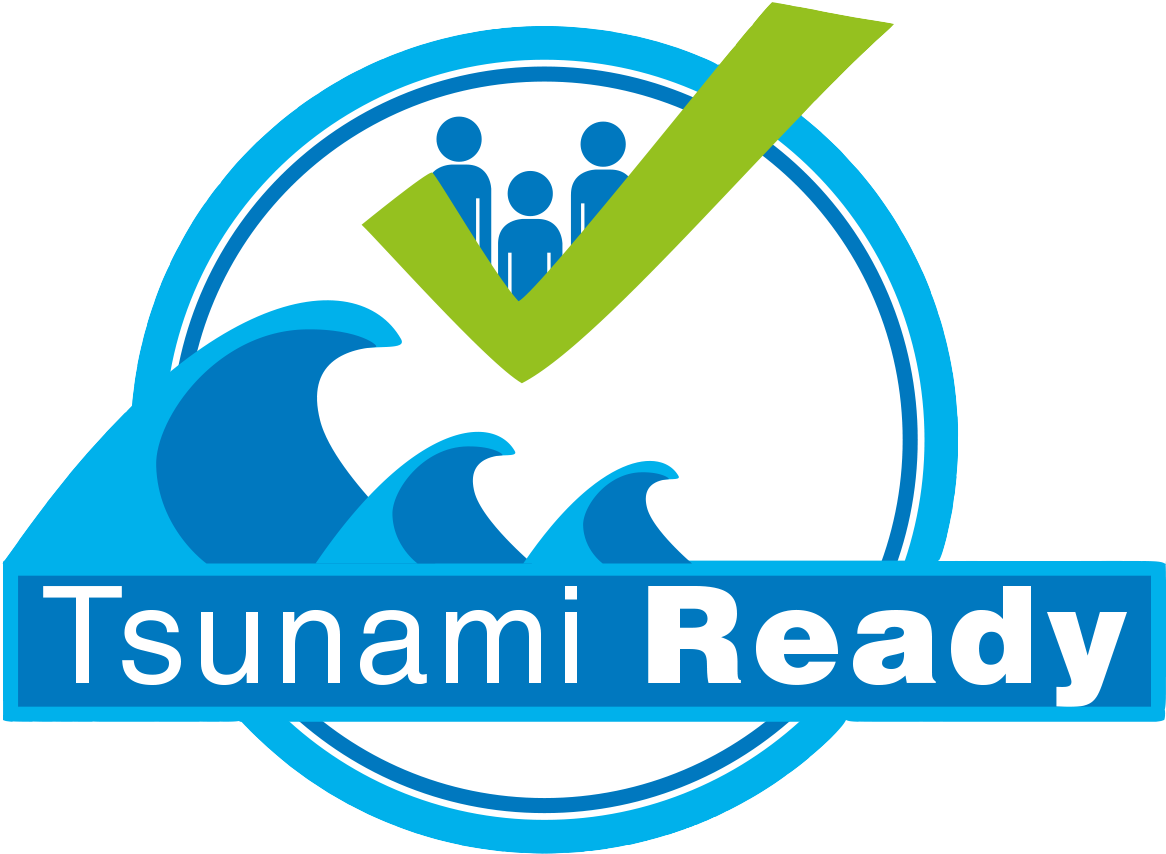 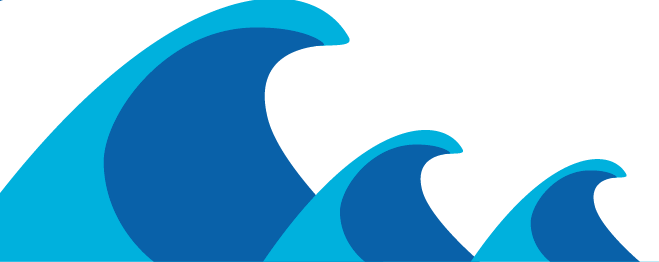 [Speaker Notes: For 2025, this will be covered by the PTWS Capacity Assessment survey, and we would aim to build off this in subsequent years.]
TOWS TTDMP Meeting, February 2025
Summary of Implementation Learnings
At the meeting of the PTWS  Task Team Tsunami Ready in July, implementation challenges in the Pacific and globally were discussed. 

Key challenges reported across ICGs include:

Hazard assessment, esp. inundation modelling and GIS capacity (+ data layers)
Application process is cumbersome / time consuming
Communities can’t be too small as that uses high levels of admin to roll out across a country but must also be meaningful (not too large)
Sustainability in effort, expertise and funding
Awareness & education both in community and government
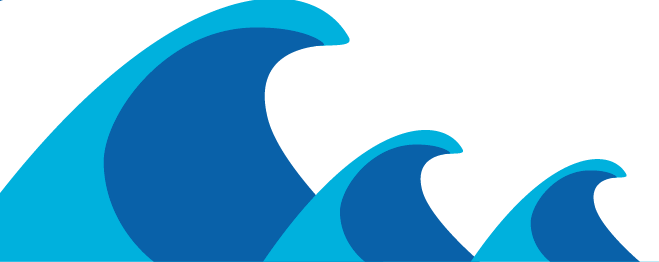 TOWS TTDMP Meeting, February 2025
Further support to inundation modelling
The lack of inundation modelling presents real difficulties to tsunami preparedness, and Tsunami Ready Recognition.
 
Accurate inundation modelling requires the availability of high-resolution bathymetry and topography, which often isn't available at every location, or is very expensive to obtain.  Advances in satellite-derived bathymetry which, when chart survey data is also available, can be used for inundation modelling, other options are being considered, including taking offshore wave amplitudes from PTHA tools and extrapolating to the coast  using accepted scaling procedures.
 
PTWS Working Group 1 on Understanding Tsunami Risk has subsequently agreed to guide new or collate existing guidance on these techniques.
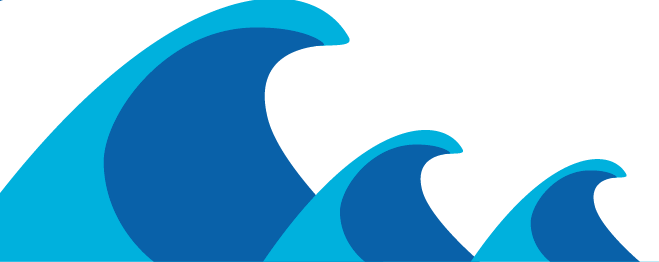 TOWS TTDMP Meeting, February 2025
Other intended action for ICG/PTWS-XXXI
Recommendations from TOWS-WG-XVII (2024) will also be brought to the ICG/PTWS-XXXI for consideration, including:

Advocate for member states implementing Tsunami Ready to link with Making Cities Resilient (2030)

Text for signage for locations that will not feel the earthquake, such as ‘In case of any official tsunami message, go to high ground or inland’.
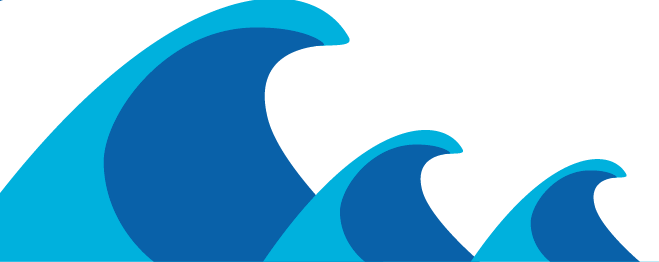